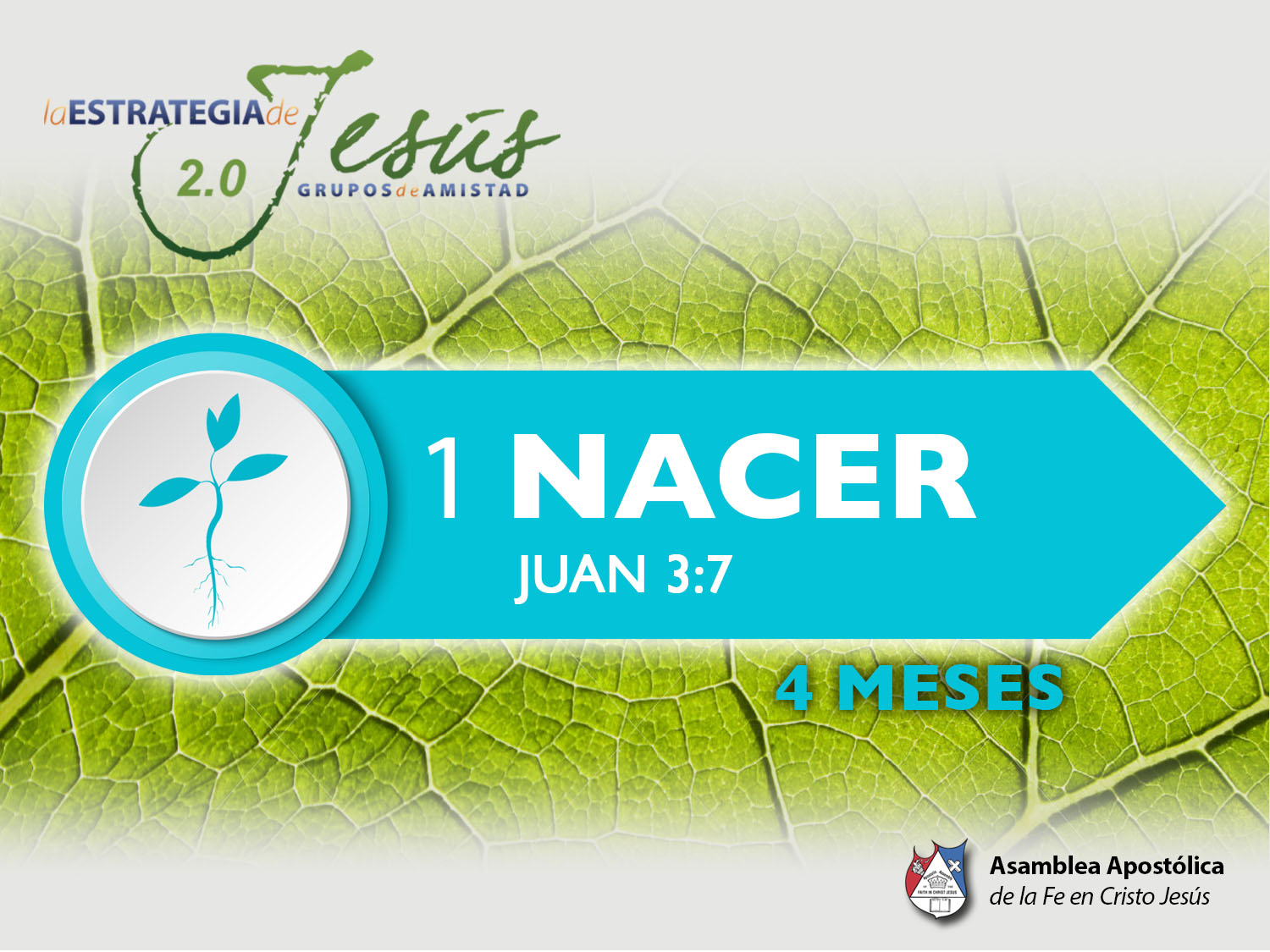 JUICIO FINAL
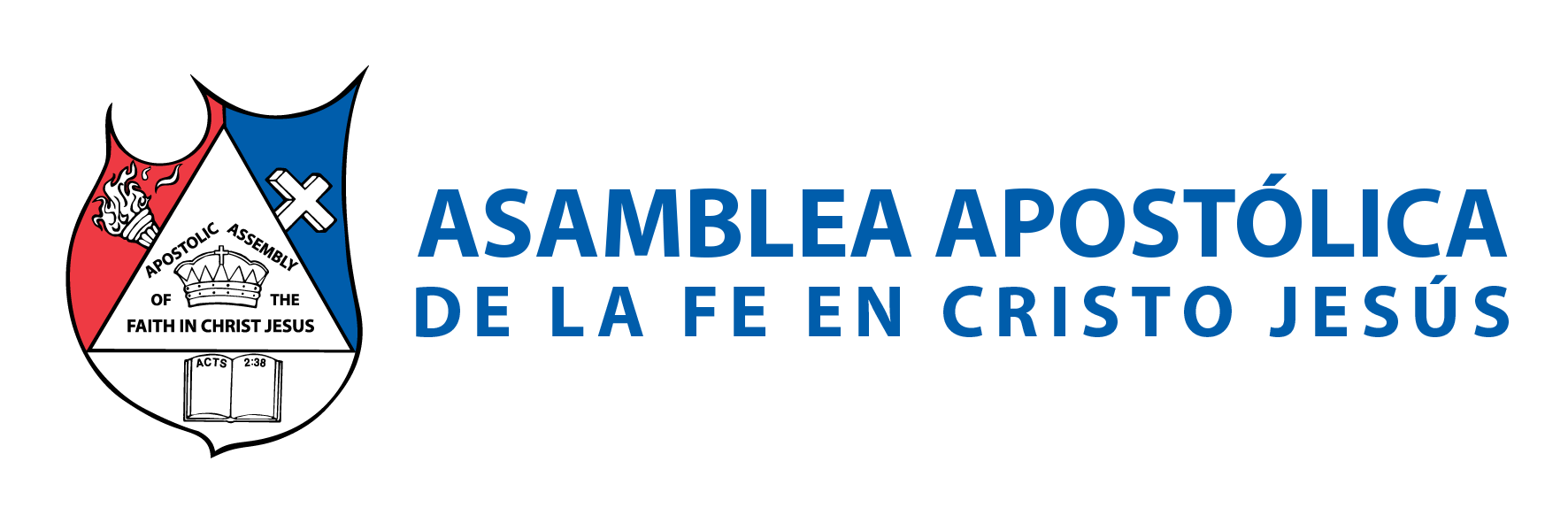 BASE BÍBLICA: 
Apocalipsis 20: 11-12 “Y vi un gran trono blanco y al que estaba sentado en él, de delante del cual huyeron la tierra y el cielo, y ningún lugar se encontró para ellos. Y vi a los muertos, grandes y pequeños, de pie ante Dios; y los libros fueron abiertos, y otro libro fue abierto, el cual es el libro de la vida; y fueron juzgados los muertos por las cosas que estaban escritas en los libros, según sus obras”.
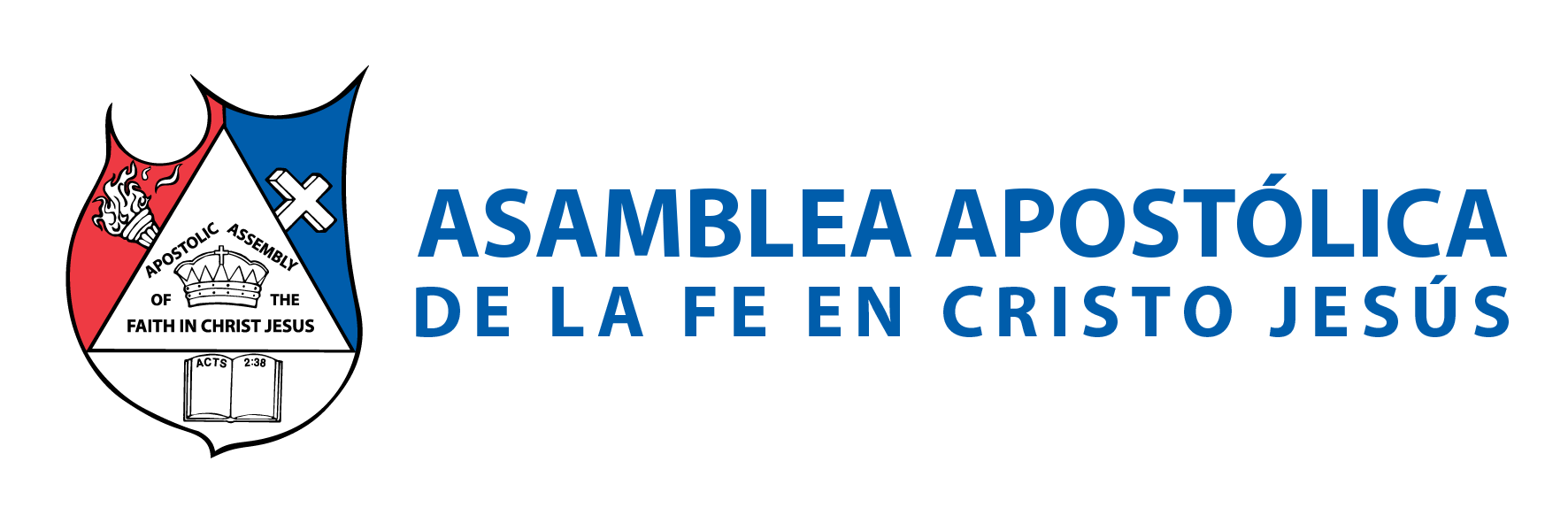 INTRODUCCIÓN 
Una de las doctrinas bíblicas poco predicadas en estos últimos tiempos, es la doctrina que habla Pablo en hebreos: del juicio eterno. 
Hebreos 6:1-2: “Por tanto, dejando ya los rudimentos de la doctrina de Cristo, vamos adelante a la perfección; no echando otra vez el fundamento del arrepentimiento de obras muertas, de la fe en Dios, de la doctrina de bautismos, de la imposición de manos, de la resurrección de los muertos y del juicio eterno”.
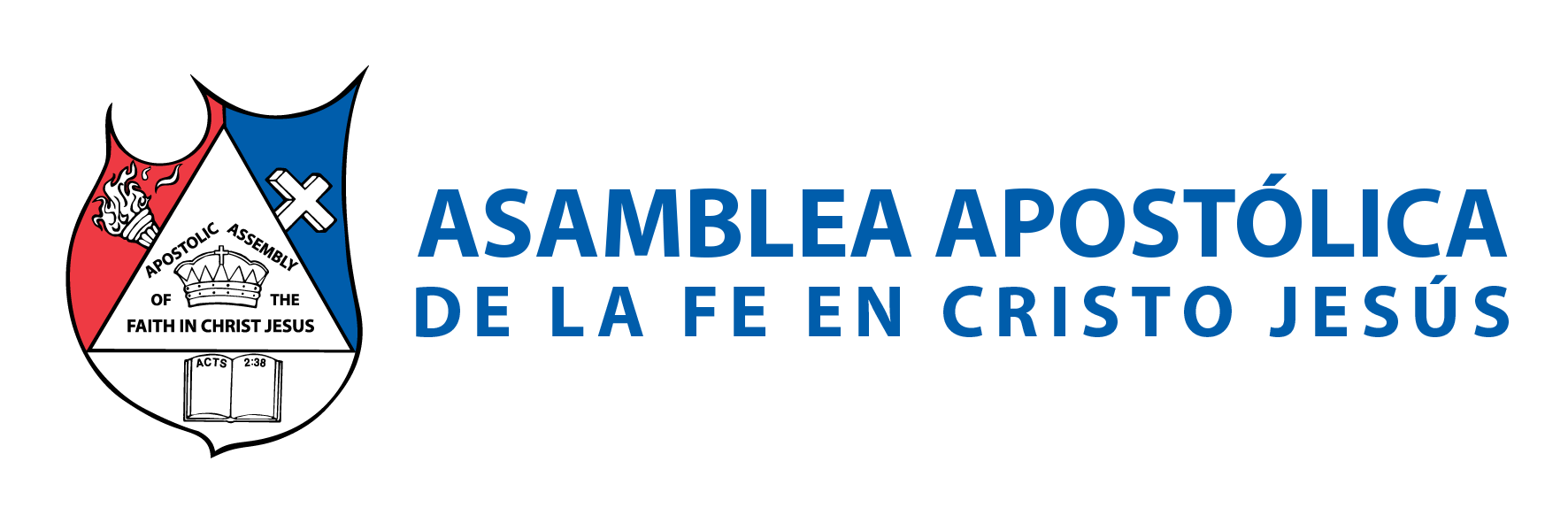 Una gran verdad, la raza humana aunque trate de justificarse; Dios nos llamará a todos a darle cuentas de la vida que nos prestó, de la cual fuimos mayordomos. 
Salmos 9:8: “Él juzgará al mundo con justicia, y a los pueblos con rectitud”. 
Si bien es cierto como muchos dicen, un Dios tan bueno cómo podría enjuiciarme. La verdad es que Dios es tan bueno, que vino a pagar el precio por nuestros pecados; pero el ser humano ha despreciado aceptar el pago por sus pecados.
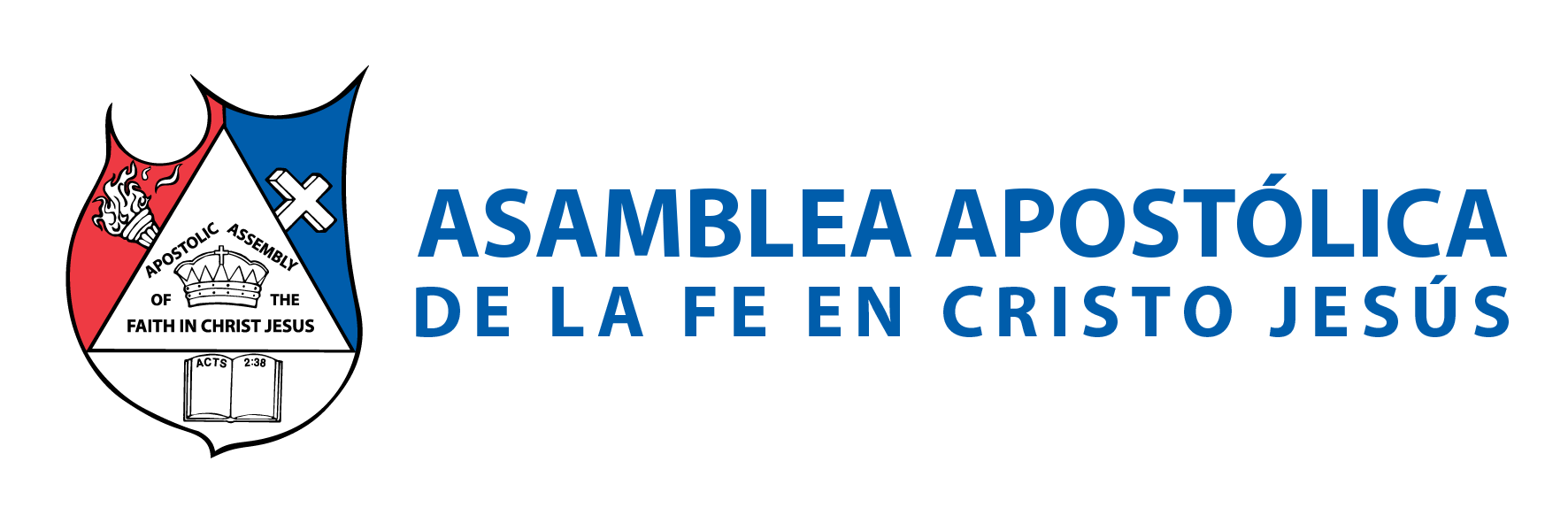 Juan 3:16-17: “Porque de tal manera amó Dios al mundo, que ha dado a su Hijo unigé- nito, para que todo aquel que en él cree, no se pierda, mas tenga vida eterna. Porque no envió Dios a su Hijo al mundo para condenar al mundo, sino para que el mundo sea salvo por él”. 
Hebreos 2:3: “¿Cómo escaparemos nosotros, si descuidamos una salvación tan grande? La cual, habiendo sido anunciada primeramente por el Señor, nos fue confirmada por los que oyeron”.
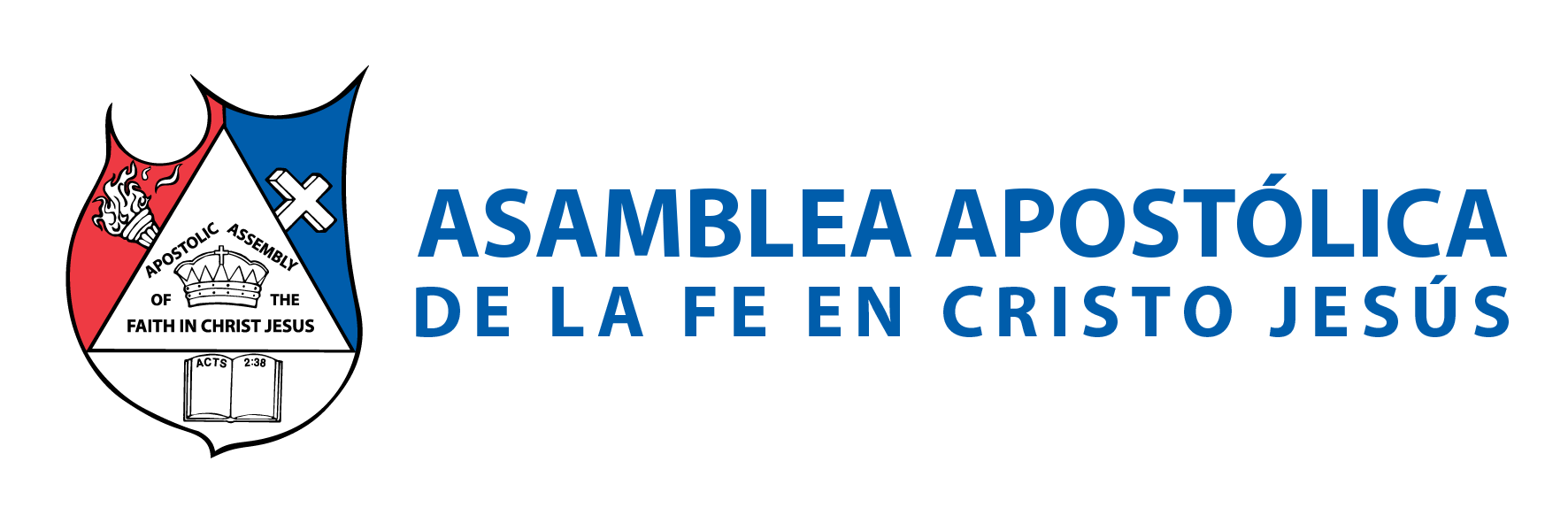 I.- DIOS HA ESTABLECIDO UN DÍA PARA JUZGAR 
Hechos 17:31: “por cuanto ha establecido un día en el cual juzgará al mundo con justicia, por aquel varón a quien designó, dando fe a todos con haberle levantado de los muertos”. San Juan 5:28-29: “No os maravilléis de esto; porque vendrá hora cuando todos los que están en los sepulcros oirán su voz; y los que hicieron lo bueno, saldrán a resurrección de vida; mas los que hicieron lo malo, a resurrección de condenación”.
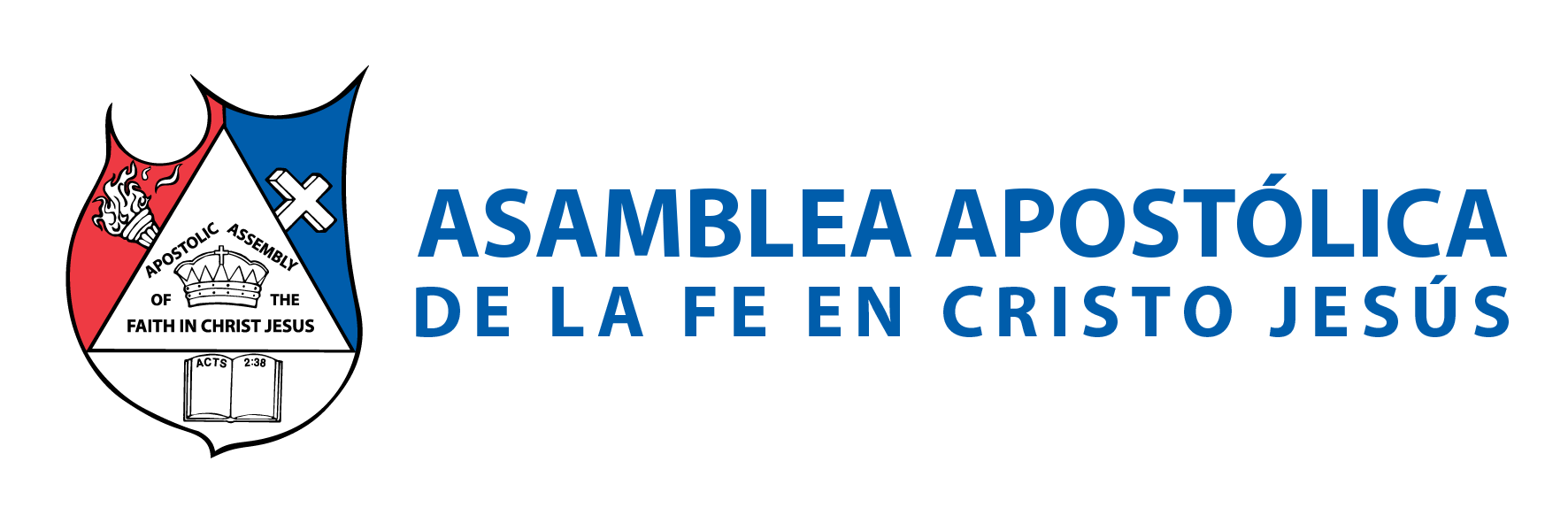 2 de Pedro 3:7: “pero los cielos y la tierra que existen ahora, están reservados por la misma palabra, guardados para el fuego en el día del juicio y de la perdición de los hombres impíos”. 
Romanos 2:5: “Pero por tu dureza y por tu corazón no arrepentido, atesoras para ti mismo ira para el día de la ira y de la revelación del justo juicio de Dios”. 
Mateo 25:31-33: “Cuando el Hijo del Hombre venga en su gloria, y todos los santos ángeles con él, entonces se sentará en su trono de gloria, y serán reunidas delante de él todas las naciones; y apartará los unos de los otros, como aparta el pastor las ovejas de los cabritos. Y pondrá las ovejas a su derecha, y los cabritos a su izquierda”.
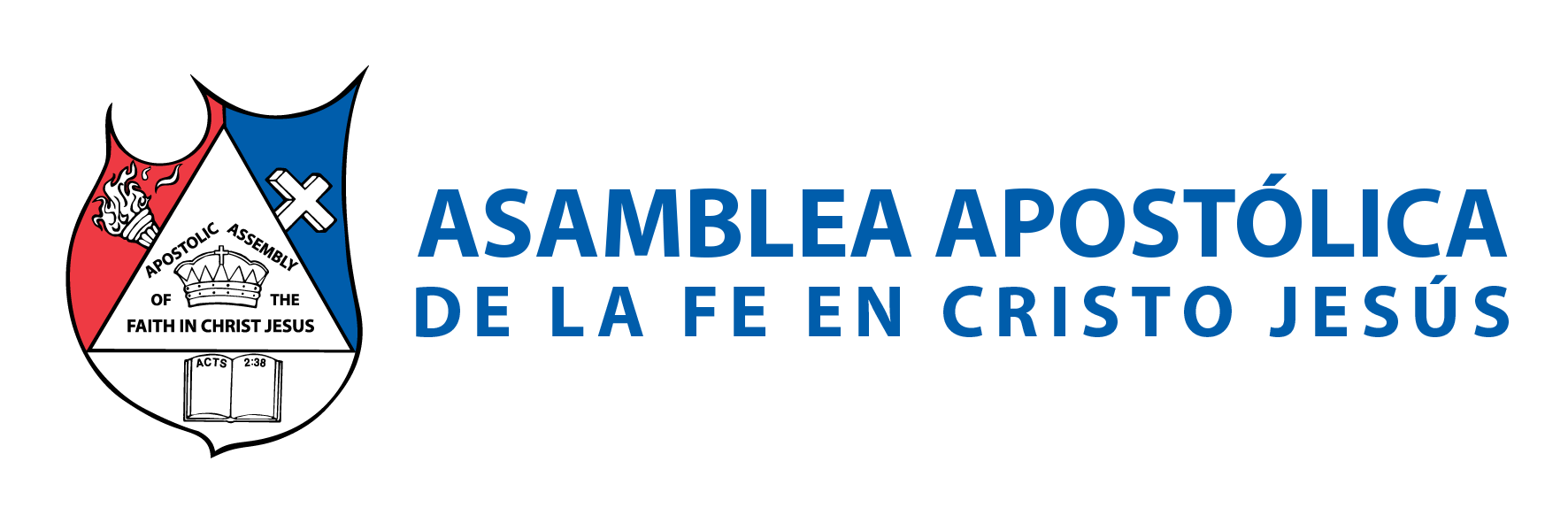 Apocalipsis 11:17-18 nos dice: “Te damos gracias, Señor Dios Todopoderoso, el que eres y que eras y que has de venir, porque has tomado tu gran poder, y has reinado. Y se airaron las naciones, y tu ira ha venido, y el tiempo de juzgar a los muertos, y de dar el galardón a tus siervos los profetas, a los santos, y a los que temen tu nombre, a los pequeños y a los grandes, y de destruir a los que destruyen la tierra”.
 
2 de Timoteo 4:8: “Por lo demás, me está guardada la corona de justicia, la cual me dará el Señor, juez justo, en aquel día; y no sólo a mí, sino también a todos los que aman su venida”.
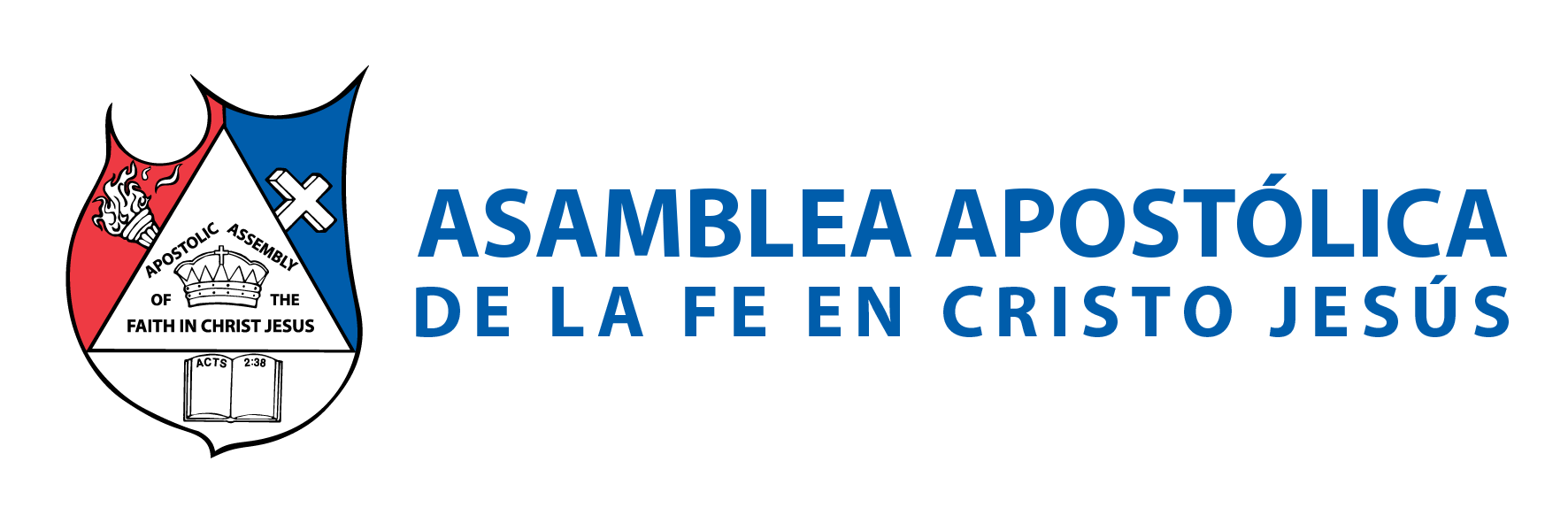 II.- LA IGLESIA DE CRISTO NO VA A ESTE JUCIO 
Romanos 8:1: “Ahora, pues, ninguna condenación hay para los que están en Cristo Jesús, los que no andan conforme a la carne, sino conforme al Espíritu”. Juan 5:24: “De cierto, de cierto os digo: El que oye mi palabra, y cree al que me envió, tiene vida eterna; y no vendrá a condenación, mas ha pasado de muerte a vida”.
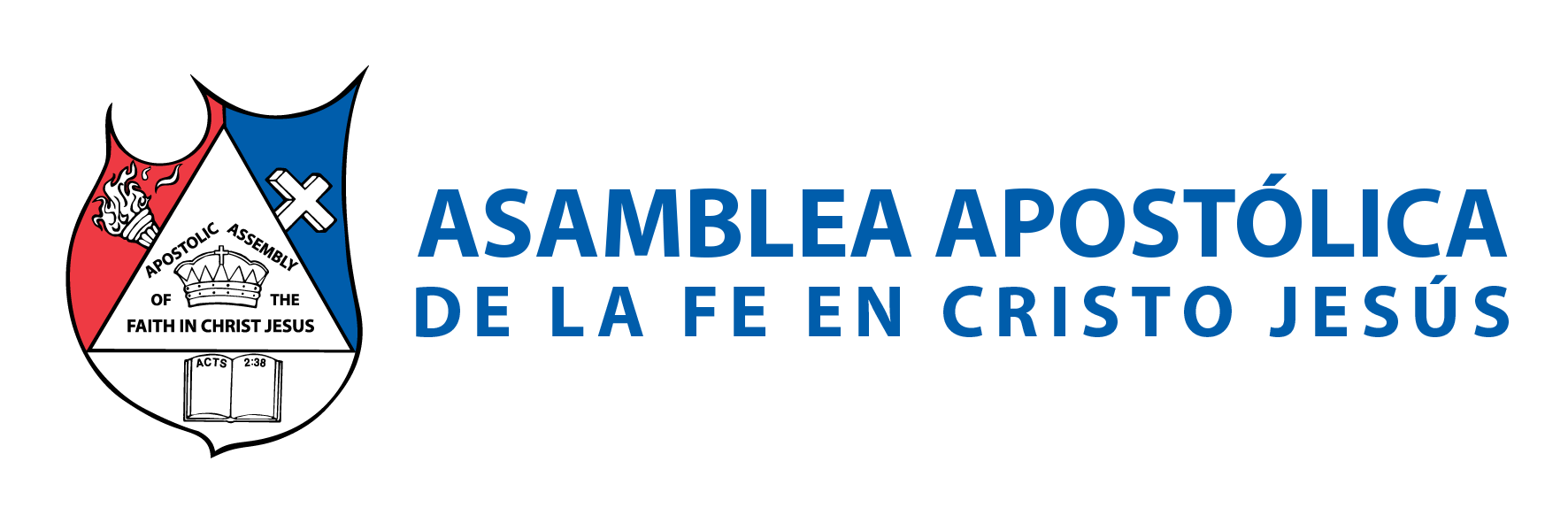 LA IGLESIA AL TRIBUNAL DE CRISTO: PARA RECIBIR GALARDONES 
El tribunal de Cristo no es para condenación, pues será después del arrebatamiento de la iglesia. Es para dar galardones por el trabajo, que cada uno hizo en el reino de Dios. 
Romanos 14:10: “Pero tú, ¿por qué juzgas a tu hermano? O tú también, ¿por qué menosprecias a tu hermano? Porque todos compareceremos ante el tribunal de Cristo”.
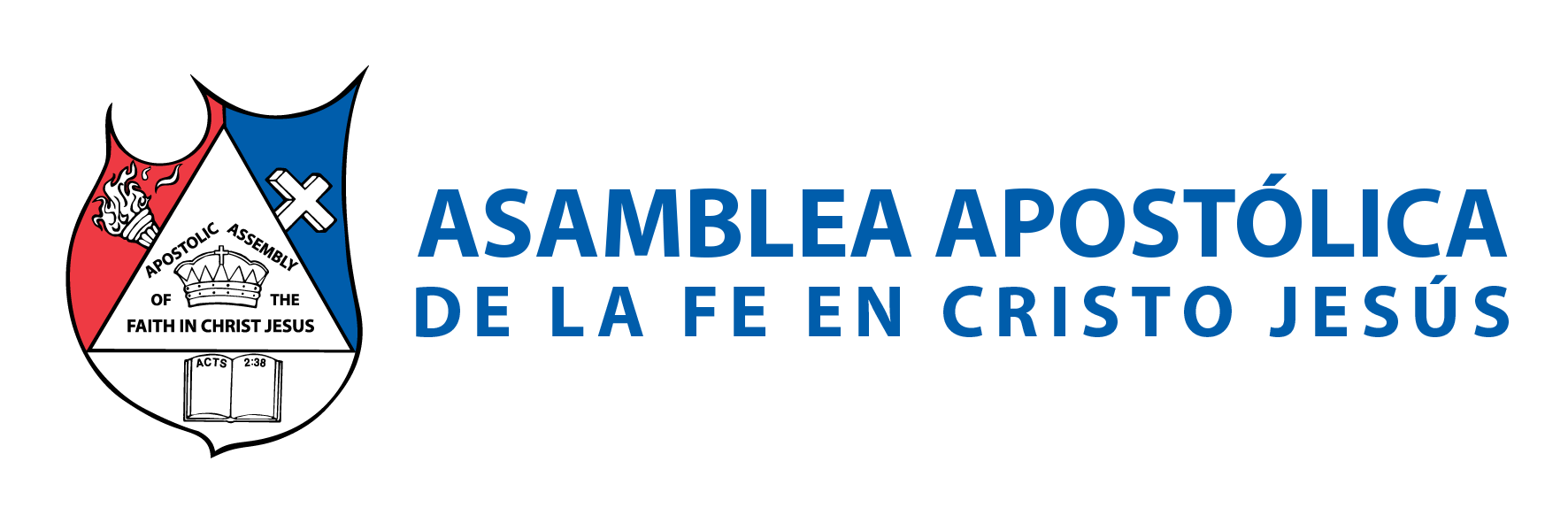 2 de Corintos 5:10: “Porque es necesario que todos nosotros comparezcamos ante el tribunal de Cristo, para que cada uno reciba según lo que haya hecho mientras estaba en el cuerpo, sea bueno o sea malo”. 
1 de Corintios 3:13-15: “la obra de cada uno se hará manifiesta; porque el día la declarará, pues por el fuego será revelada; y la obra de cada uno cuál sea, el fuego la probará. Si permaneciere la obra de alguno que sobreedificó, recibirá recompensa. Si la obra de alguno se quemare, él sufrirá pérdida, si bien él mismo será salvo, aunque así como por fuego”.
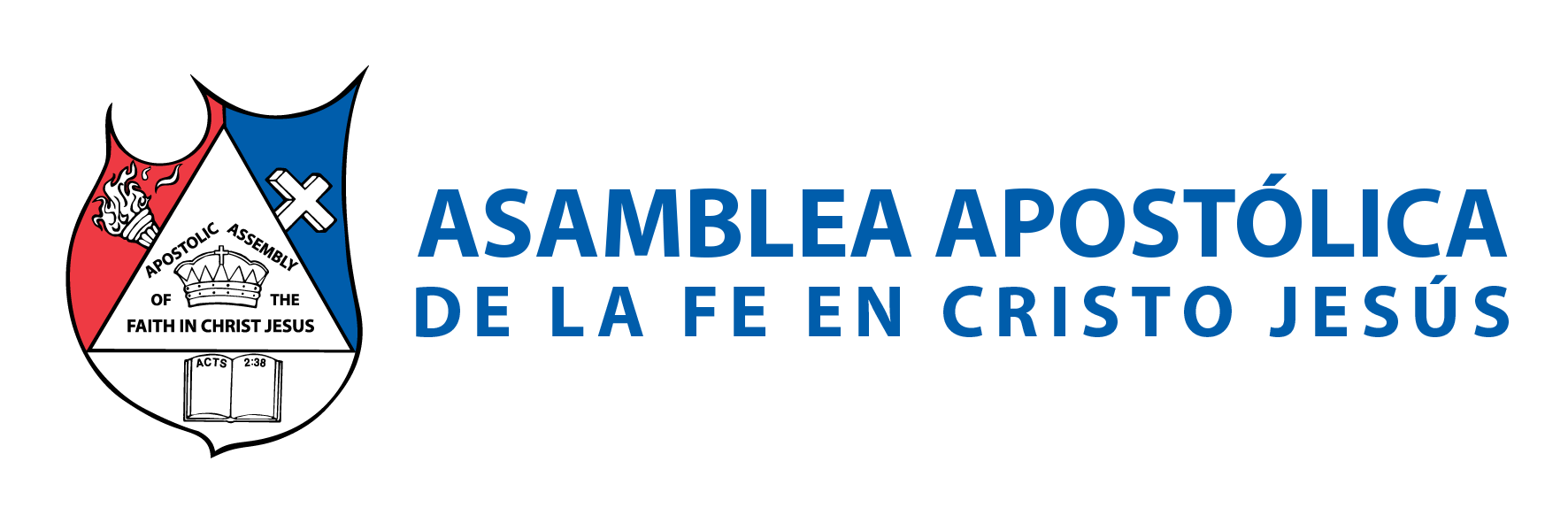 B. EL JUEZ 
Hechos 10:42-43: 
“Y nos mandó que predicásemos al pueblo, y testificásemos que él es el que Dios ha puesto por Juez de vivos y muertos De éste dan testimonio todos los profetas, que todos los que en él creyeren, recibirán perdón de pecados por su nombre”. 
Hechos 17:31:
“por cuanto ha establecido un día en el cual juzgará al mundo con justicia, por aquel varón a quien designó, dando fe a todos con haberle levantado de los muertos”.
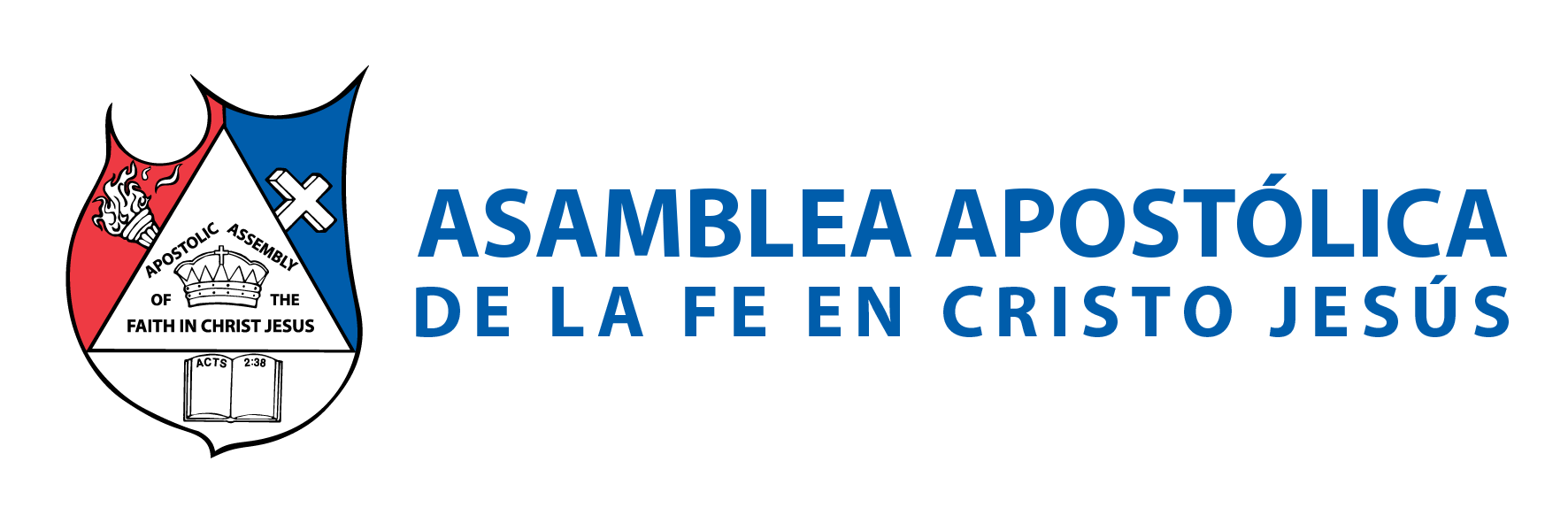 2 de Timoteo 4:1: 
“Te encarezco delante de Dios y del Señor Jesucristo, que juzgará a los vivos y a los muertos en su manifestación y en su reino”. 
Romanos 2:16: 
“en el día en que Dios juzgará por Jesucristo los secretos de los hombres, conforme a mi evangelio”.
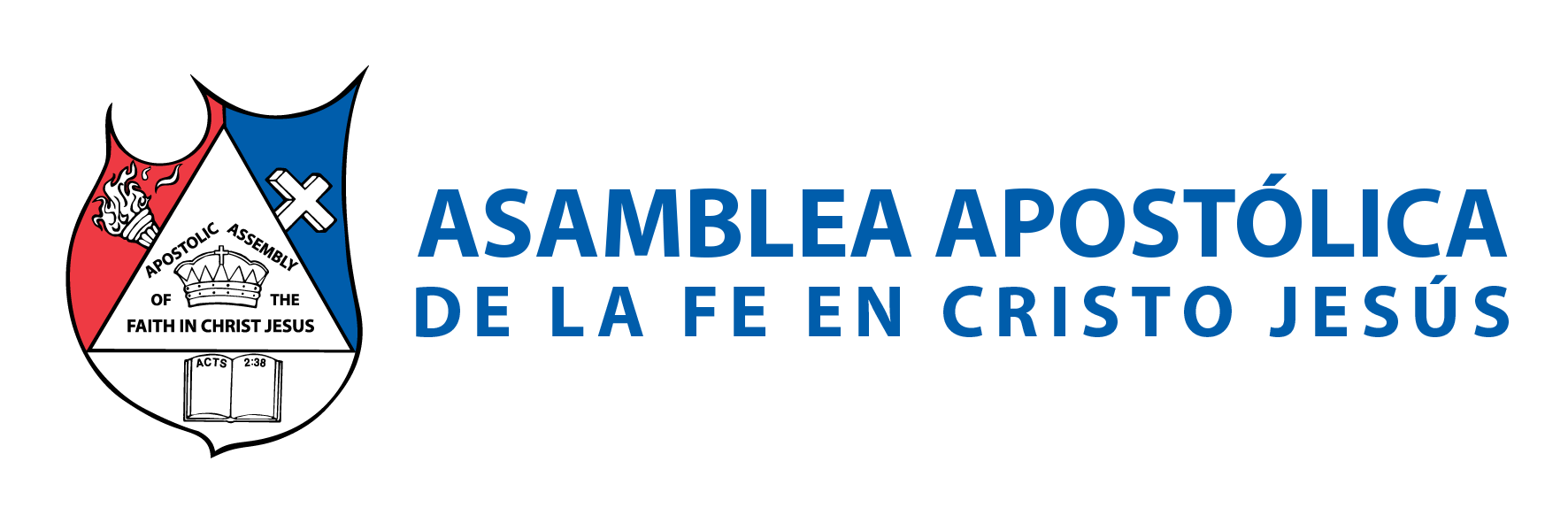 III.- ASPECTOS IMPORTANTES DEL JUICIO 
PARA LOS QUE CREEN 
ES UNA REALIDAD. 2 Pedro 3:7: “pero los cielos y la tierra que existen ahora, están 
reservados por la misma palabra, guardados para el fuego en el día del juicio y de la perdición de los hombres impíos”. Todo está listo y preparado. 
2. NO SE TRATA DE ENTENDERLO. Proverbios 28:5: “Los hombres malos no entienden el juicio; Más los que buscan a Jehová entienden todas las cosas”.
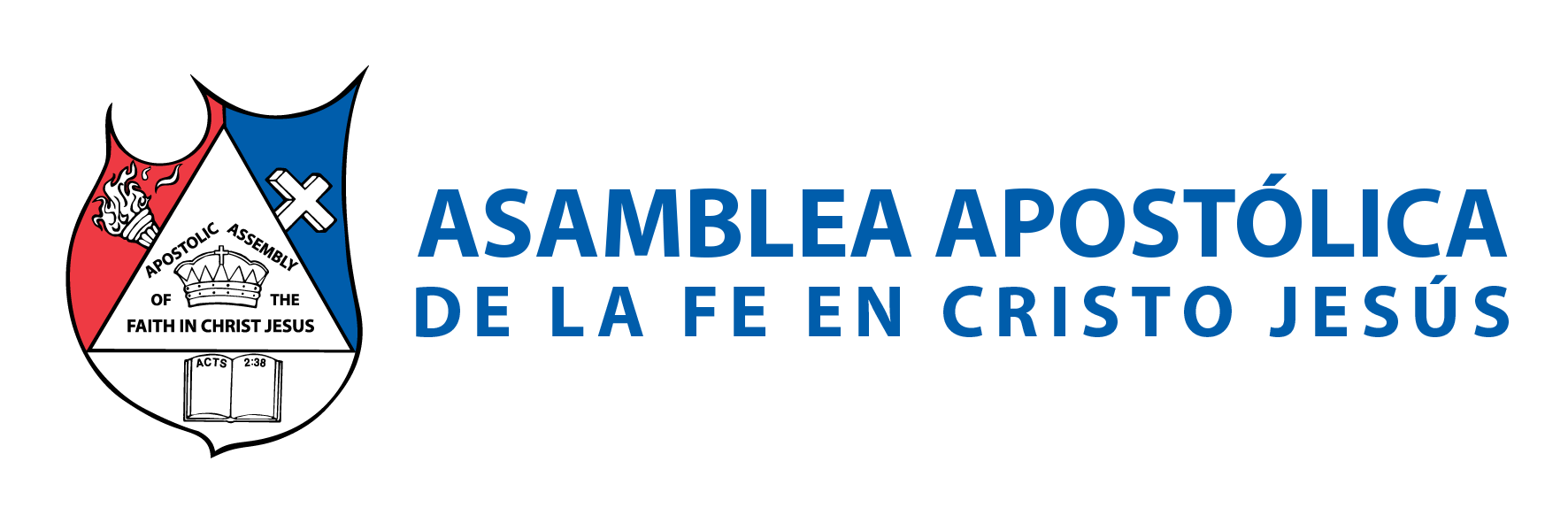 3. ES PERSONAL. Proverbios 29:26: “Muchos buscan el favor del príncipe; Más de Jehová viene el juicio de cada uno”. 
4. LOS QUE CREEN, TIENEN SABIDURÍA. Eclesiastés 8:5: “El que guarda el mandamiento no experimentará mal; y el corazón del sabio discierne el tiempo y el juicio”. 
5. LOS ANIMALES SABEN SOBRE EL JUICIO. Jeremías 8:7: “Aun la cigüeña en el cielo conoce su tiempo, y la tórtola y la grulla y la golondrina guardan el tiempo de su venida; pero mi pueblo no conoce el juicio de Jehová”.
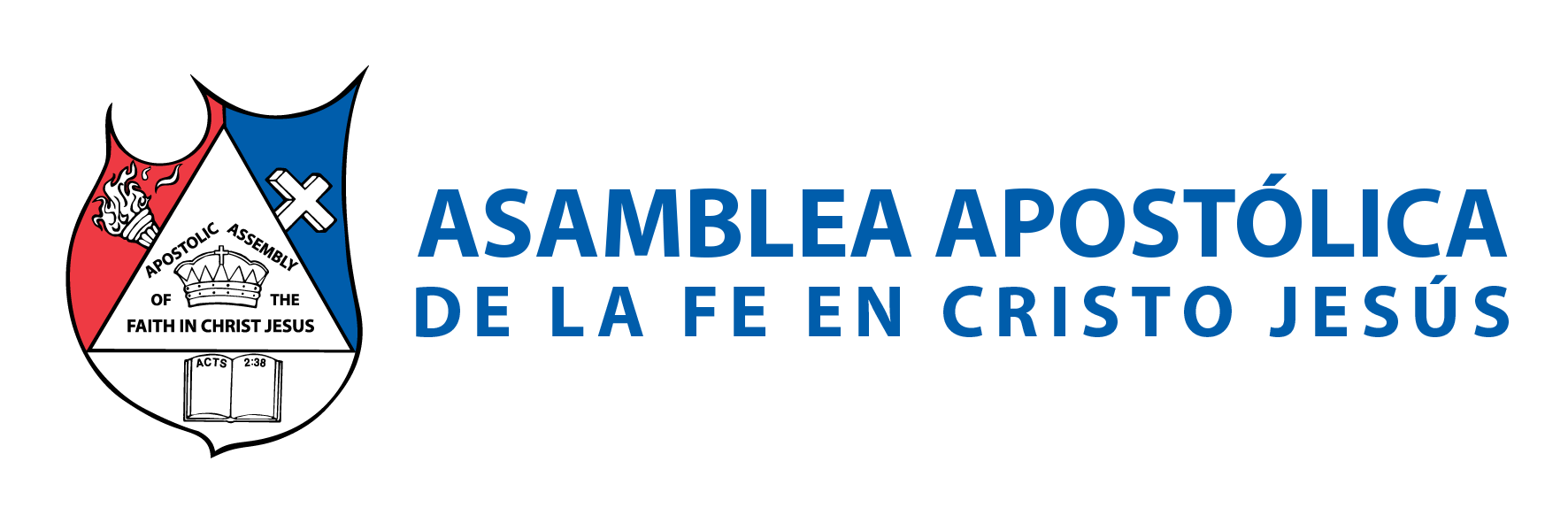 6. JESÚS VINO A JUZGAR. Juan 9:39: “Dijo Jesús: Para juicio he venido yo a este mundo; para que los que no ven, vean, y los que ven, sean cegados”. 
7. AÚN LOS GOBERNANTES SE ESPANTAN. Hechos 24:25: “Pero al disertar Pablo acerca de la justicia, del dominio propio y del juicio venidero, Félix se espantó, y dijo: Ahora vete; pero cuando tenga oportunidad te llamaré”.
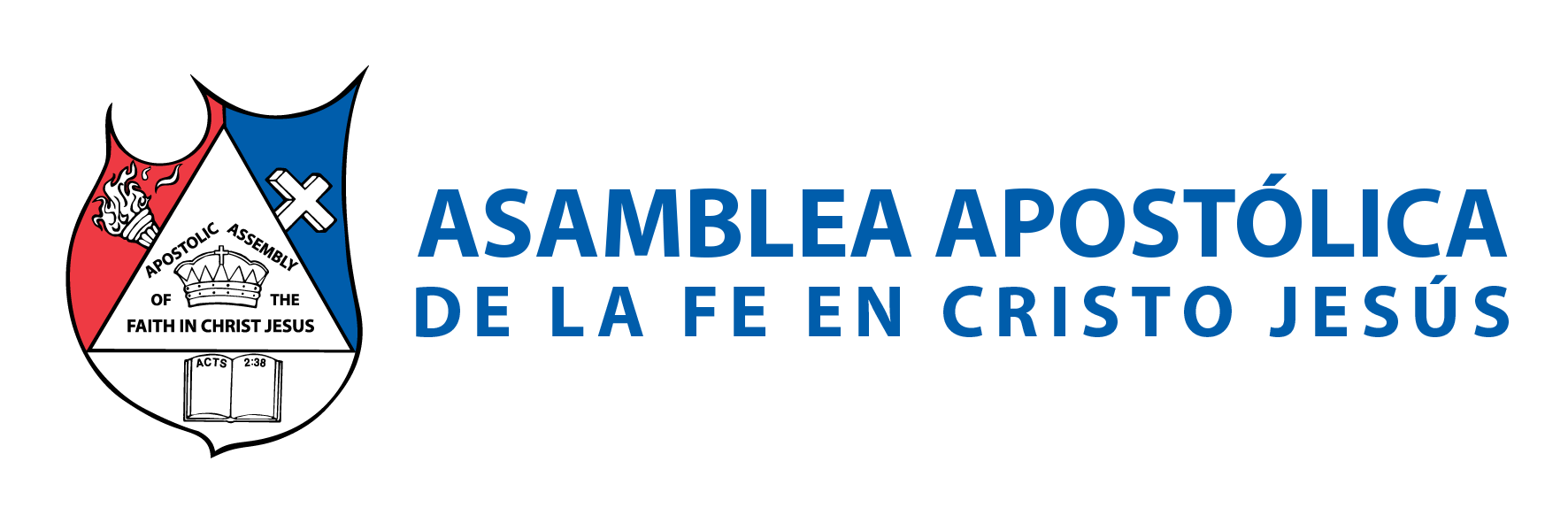 B. ASPECTOS SOBRE LOS QUE NO CREEN 
LOS BURLADORES. Proverbios 19:28: “El 
testigo perverso se burlará del juicio, y la boca de los impíos encubrirá la iniquidad”. 
2. LA VERDAD DESCUBIERTA. Eclesiastés 12:14: “Porque Dios traerá toda obra a juicio, juntamente con toda cosa encubierta, sea buena o sea mala”. 
3. REALIDAD Y DOLOR. Proverbios 5:11: “Y gimas al FINAL, cuando se consuma tu carne y tu cuerpo”.
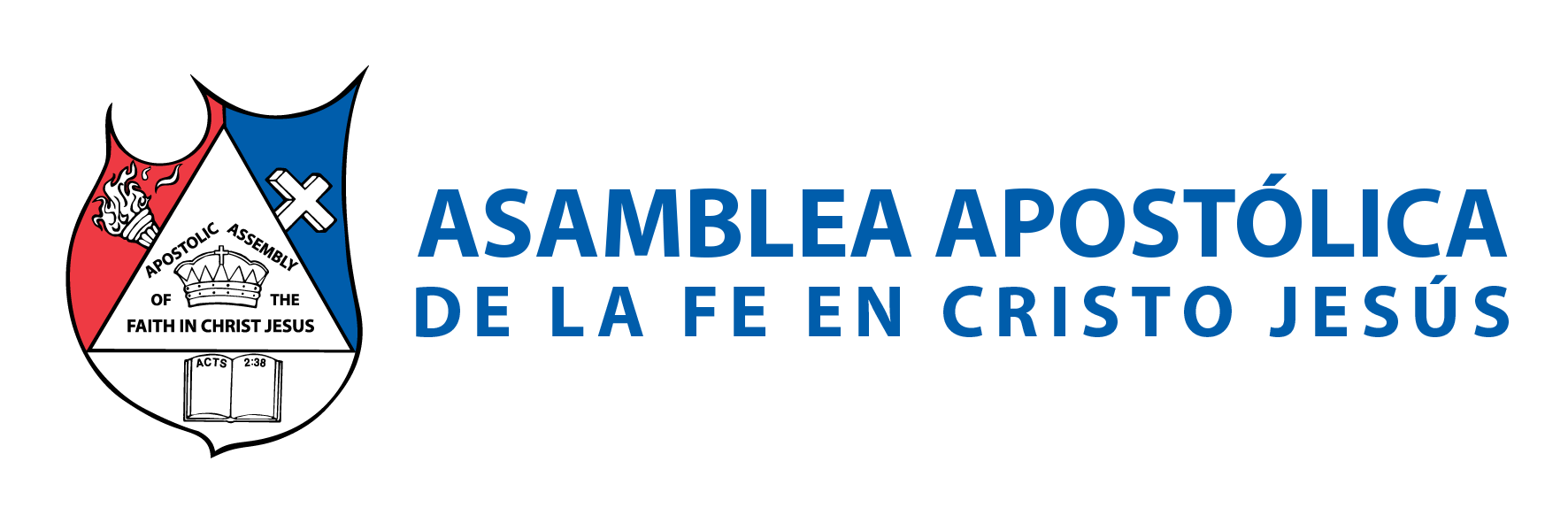 4. NO PODRÁS EVITARLO. Isaías 28:17: “Y ajustaré el juicio a cordel, y a nivel la justicia; y granizo barrerá el refugio de la mentira, y aguas arrollarán el escondrijo”. 
5. NI LOS ÁNGELES ESCAPARÁN. “Y a los ángeles que no guardaron su dignidad, sino que abandonaron su propia morada, los ha guardado bajo oscuridad, en prisiones eternas, para el juicio del gran día”. 
Judas 1:6. “Porque si Dios no perdonó a los ángeles que pecaron, sino que arrojándolos al infierno los entregó a prisiones de oscuridad, para ser reservados al juicio”. 2 Pedro 2:4:
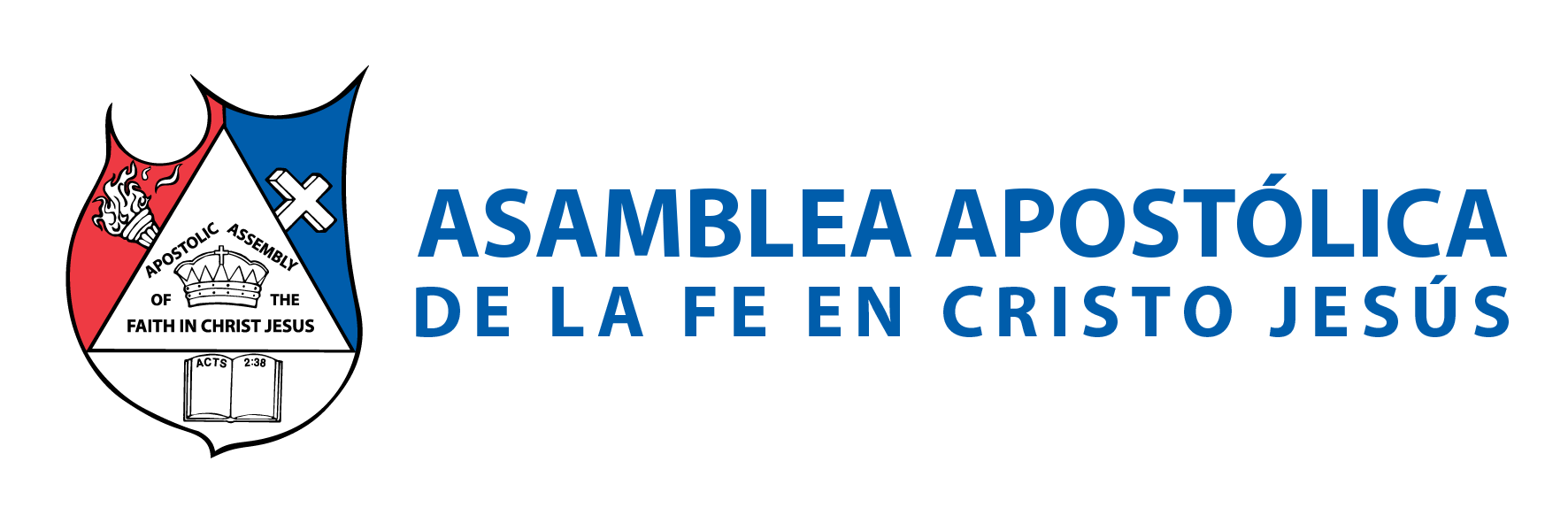 6. LOS MALOS SERÁN ENJUICIADOS. Malaquías 3:5: “Y vendré a vosotros para juicio; y seré pronto testigo contra los hechiceros y adúlteros, contra los que juran mentira, y los que defraudan en su salario al jornalero, a la viuda y al huérfano, y los que hacen injusticia al extranjero, no teniendo temor de mí, dice Jehová de los ejércitos”. 
7. LO QUE DIGAS SERÁ USADO EN TU CONTRA. Mateo 12:36: “Más yo os digo que de toda palabra ociosa que hablen los hombres, de ella darán cuenta en el día del juicio”. 
8. CREEN QUE SE ESCAPARÁN. Romanos 2:3: “¿Y piensas esto, oh hombre, tú que juzgas a los que tal hacen, y haces lo mismo, QUE TÚ ESCAPARÁS DEL JUICIO DE DIOS?”
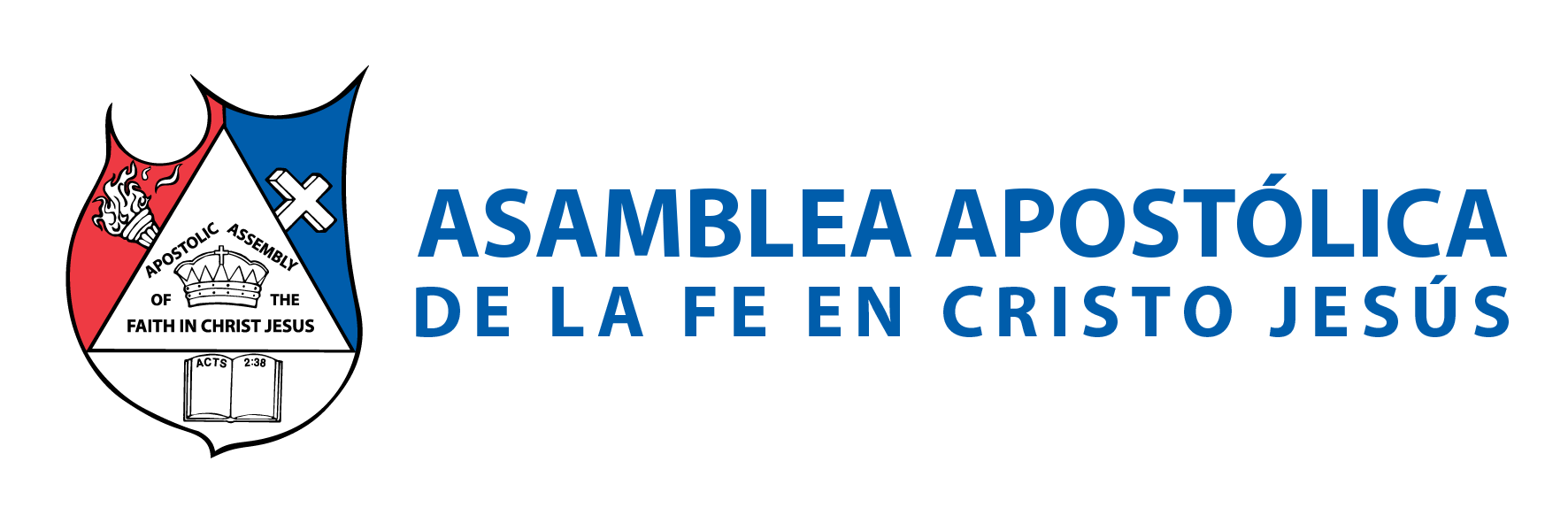 9. LOS QUE NO CREEN Y LES GUSTAN QUE LOS DEMÁS NO CREAN. 
Romanos 1:32: “quienes habiendo entendido el juicio de Dios, que los que practican tales cosas son dignos de muerte, no sólo las hacen, sino que también se complacen con los que las practican”. 
10.LO QUE LES ESPERA. Hebreos 10:27: “sino una horrenda expectación de juicio, y de hervor de fuego que ha de devorar a los adversarios”. 
11.RECIBIRÁN CASTIGO. 2 Pedro 2:9: “sabe el Señor librar de tentación a los piadosos, y reservar a los injustos para ser castigados en el día del juicio”.
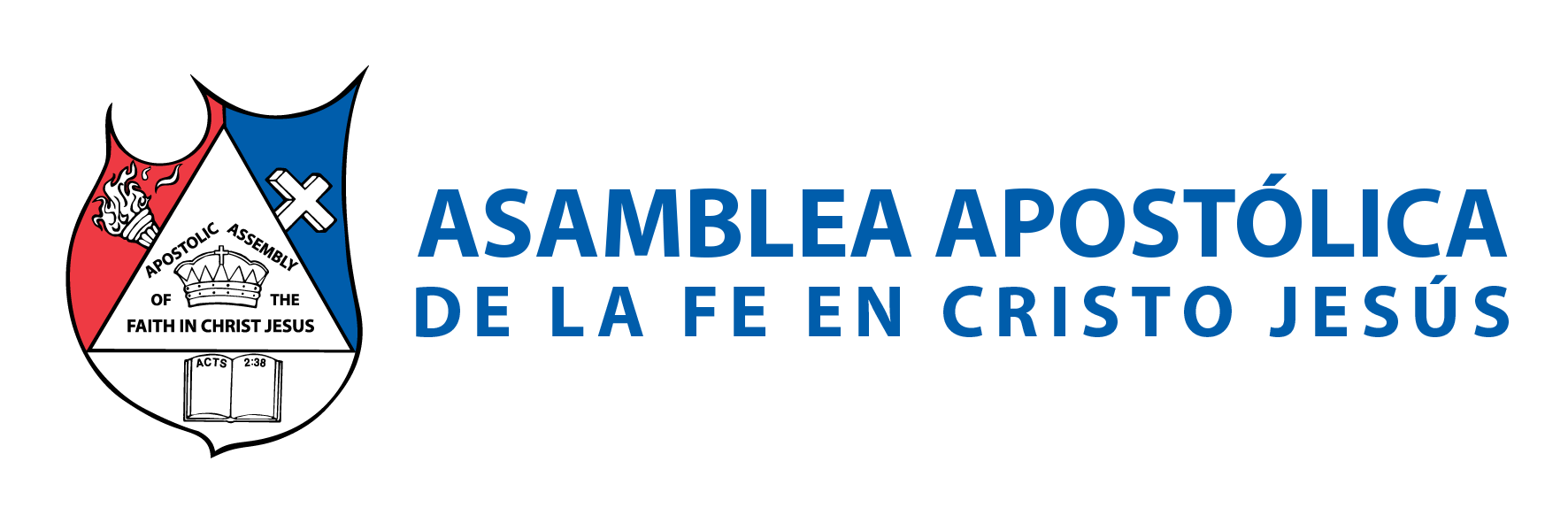 CONCLUSIÓN 
El día del juicio no podrá evitarse. Sucederá tal y como dice la escritura. Recordemos lo que dice la Biblia en Mateo 5:18: “Porque de cierto os digo que hasta que pasen el cielo y la tierra, ni una jota ni una TILDE pasará de la ley, hasta que todo se haya cumplido”. Mire lo que dice el profeta: “hasta que vino el Anciano de días, y se dio el juicio a los santos del Altísimo; y llegó el tiempo, y los santos recibieron el reino”. Daniel 7:22.
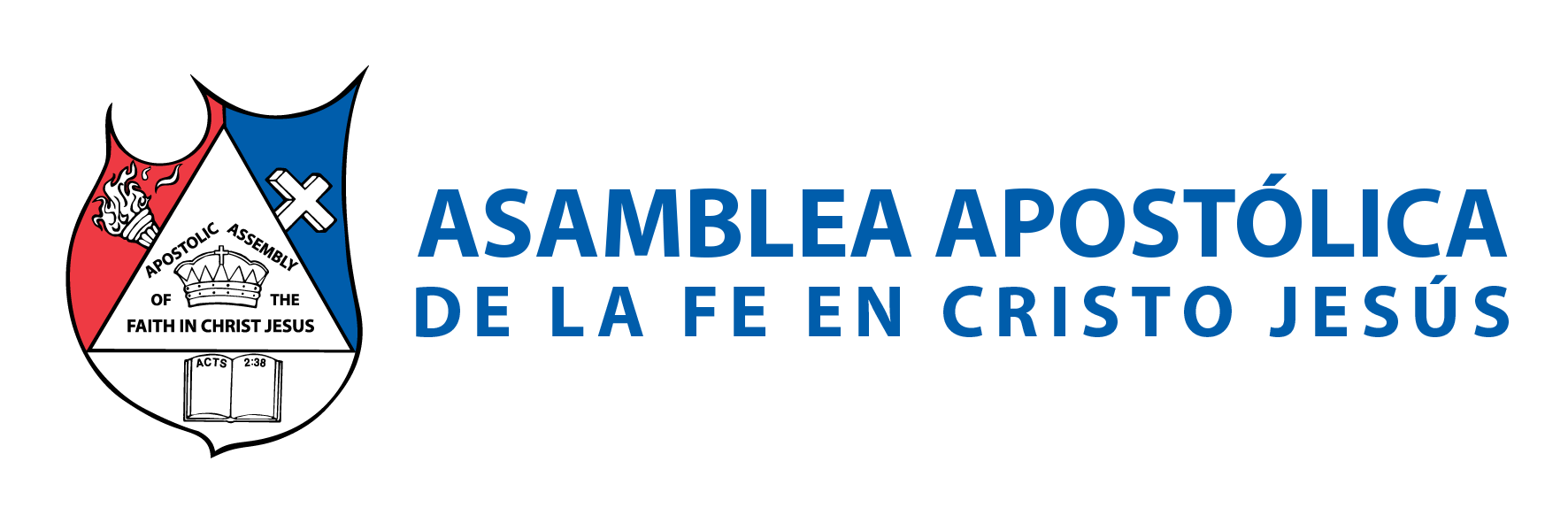 El Señor es muy bueno. De hecho no quiere que nadie se pierda, sino que todos procedan al arrepentimiento. Pero si algo no tolera el Señor, ni va a perdonar, es que: Marcos 3:29: “cualquiera que blasfeme contra el Espíritu Santo, no tiene jamás perdón, sino que es reo de juicio eterno”. 
Todo será descubierto, ahí saldrán a la luz todos nuestros actos. 1 Timoteo 5:24: “Los pecados de algunos hombres se hacen patentes antes que ellos vengan a juicio, más a otros se les descubren después”.
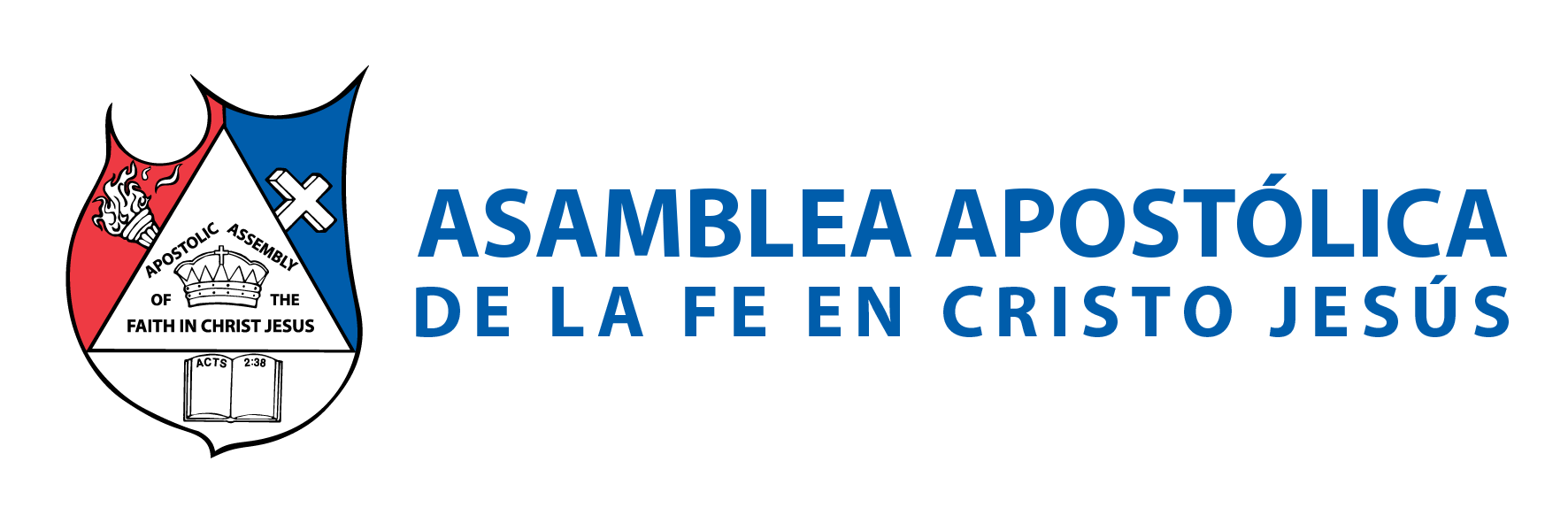